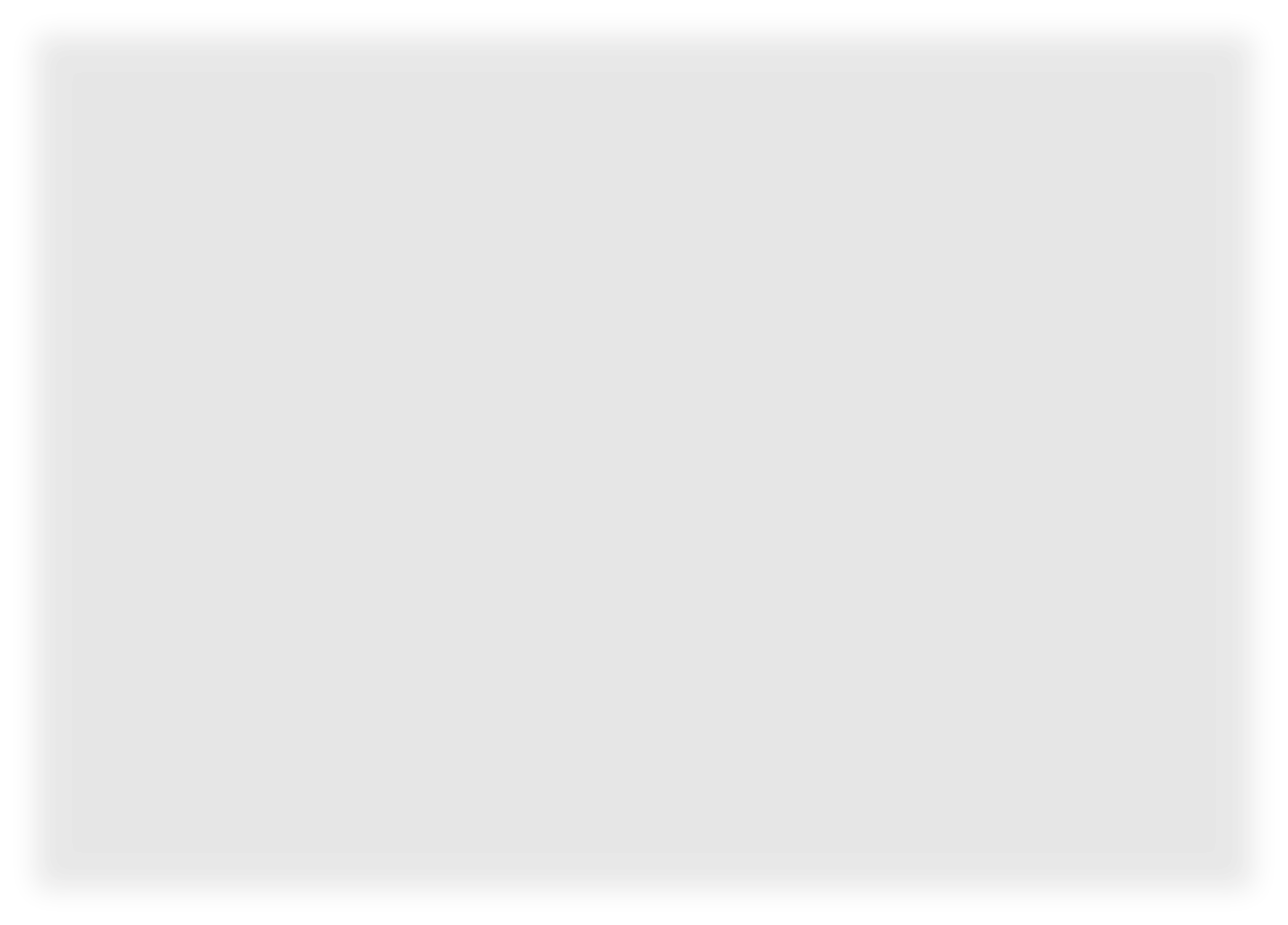 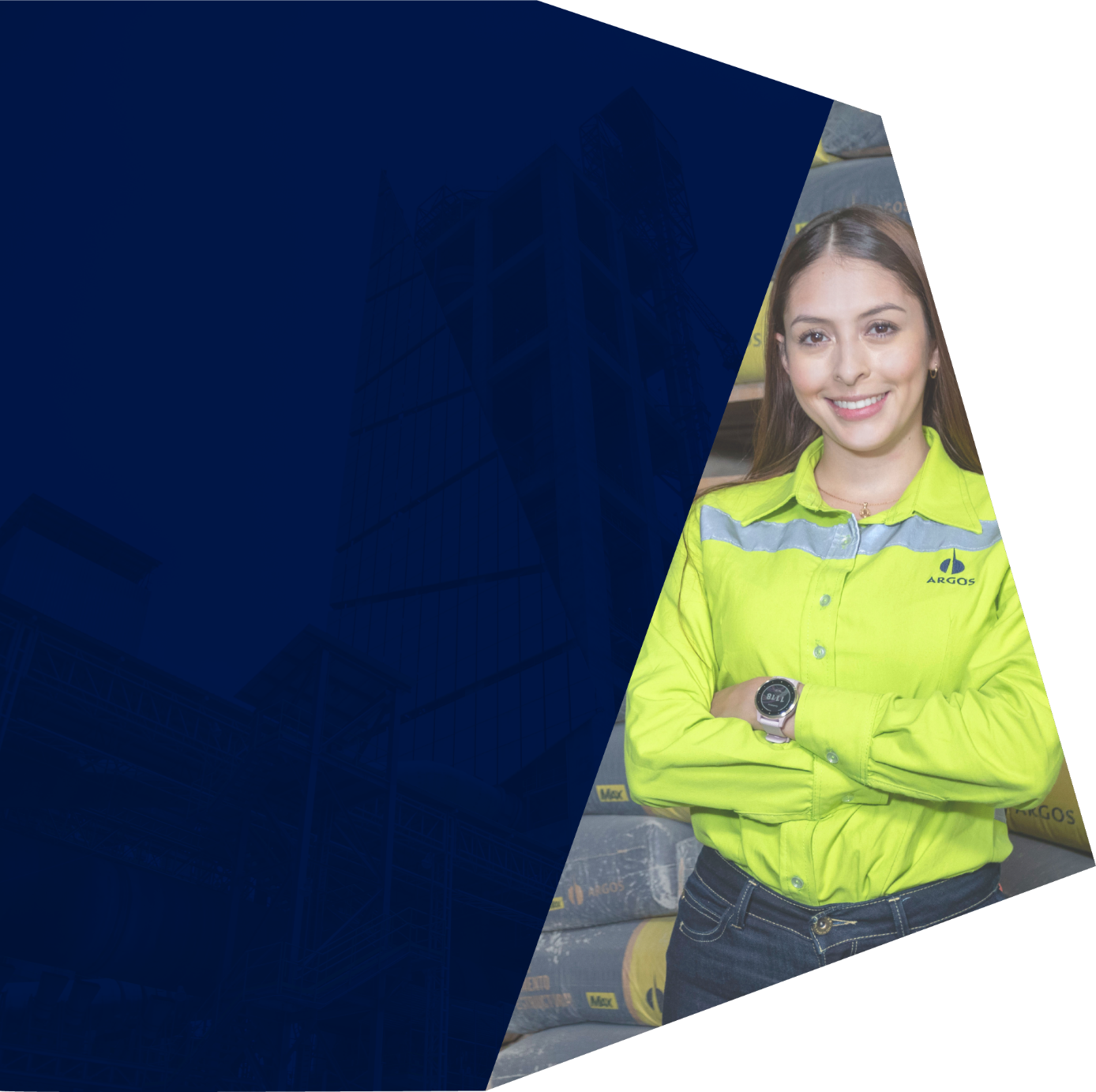 2022
LOREM IPSUM DOLOR
ERAT VOLUTPAT
Lorem ipsum dolor sit amet, consectetuer adipiscing elit.
LOREM IPSUM DOLOR SIT AMET
SED DIAM NO
Lorem ipsum dolor.
Sit amet, consectetuer adipiscing elit, sed diam nonummy nibh euismod tincidunt ut laoreet dolore magna aliquam erat volutpat. Ut wisi enim ad minim veniam, quis nostrud exerci tation ullamcorper suscipit lobortis nisl ut aliquip ex ea commodo consequat.
ULLAMCORPER
Lorem ipsum dolor sit amet, consectetuer adipiscing elit.
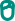 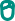 SUSCIPIT LOBORTIS
Lorem ipsum dolor sit amet, consectetuer adipiscing elit.
25
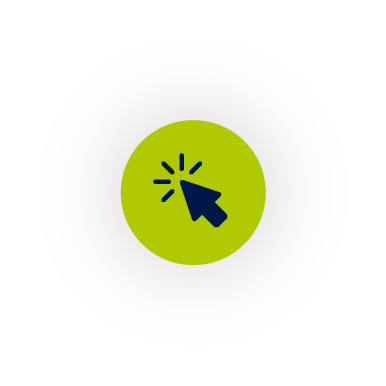 NONUMMY
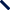 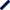 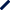